FOOD!!!
By: Harland L.Geffers
Food in Oregon
Food definition
Any nutrition substance that people or animals eat or drink, or that plants absorb, in order to maintain life and growth
Menu
Meals
Charbroiled Sicilian Marinated Zucchini  10.99 (11.00)
Garden burger an extra vegan burger 9.99 (10.00)
OPH Vegetarian Nachos 7.99 (8.00)
Beer Fondue Cheesy Fries 4.99 (5.00)
Beer Battered Fries 4.99 (5.00)
Hummus, Pita, & Seasonal Veggies 8.99 (9.00)

Desserts
White Chocolate & Toasted Coconut  8.99 (9.00) 
Blondie with Ice Cream (GF)
English Heath Brownie with Ice Cream 5.99 (6.00)
Saint Cupcake  4.99 (5.00)

		     Sides
Green Beans with Cheesy Chess  3.50
Bressolsprots with butter3.25
Homemade Coleslaw 2.50
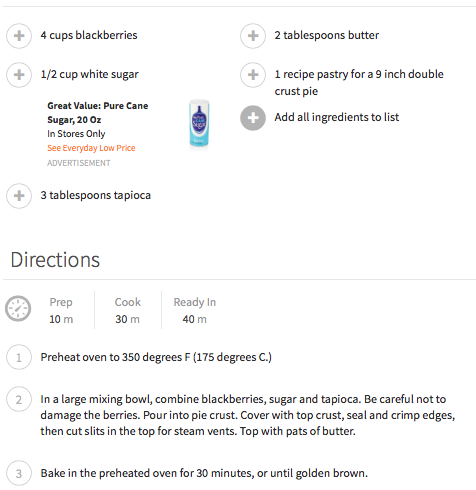 Black
Berry
Pie
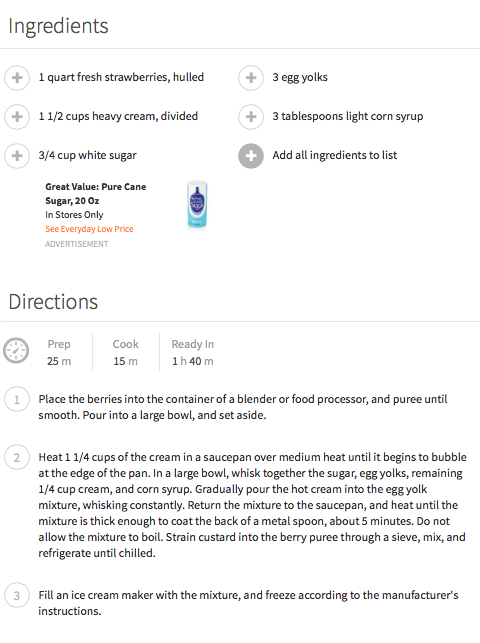 Strawberry Ice Cream
DINNER PLANS!!!
A cook out or picnic. At 12:00 to 10:00pm
Play soft ball 
Invite the softball team Kiara, Haley, Tierney , Alley, Summer, Baileghy, and Me: Harland !!!
Have Garden burgers and chilly dogs 
Side: Mud fries corn on the cob and baked potatoes 
Desserts: homemade ice cream/ sundaes
Shopping List
Hamburger Rolls           Potatoes 
Hot dog Rolls	French Fries
2 cans of Chilly         Sour cream
Bacon bites
Corn on cob
Ice cream
Peanuts  
Syrup  up
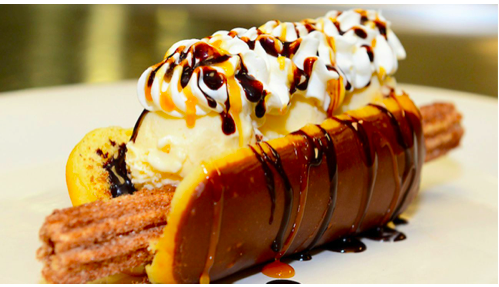 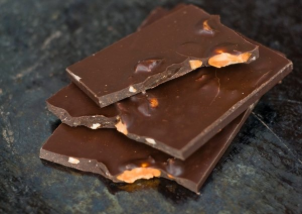 DESSERTS
Chocolate Bars with olive oil
Banana 
With Bread 
Sundae
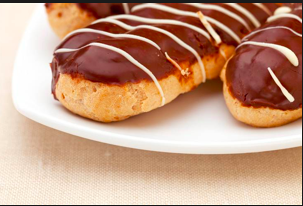 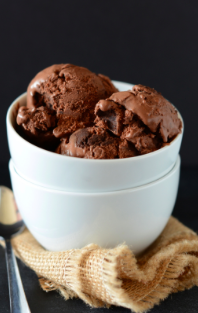 Coconut Donuts
Health brownie with ice cream
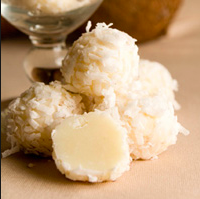 White Chocolate with toasted
coconut
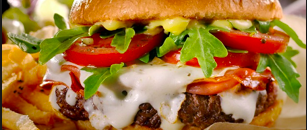 Meals in Oregon
Garden Burgers
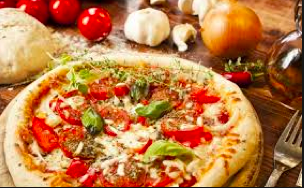 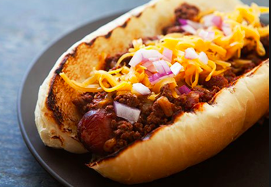 Chilly Dogs
Pizza!!!
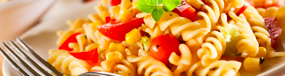 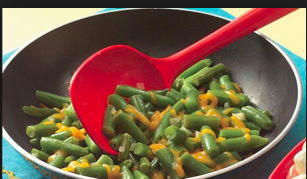 Cheesy Green beans
Pasta salide